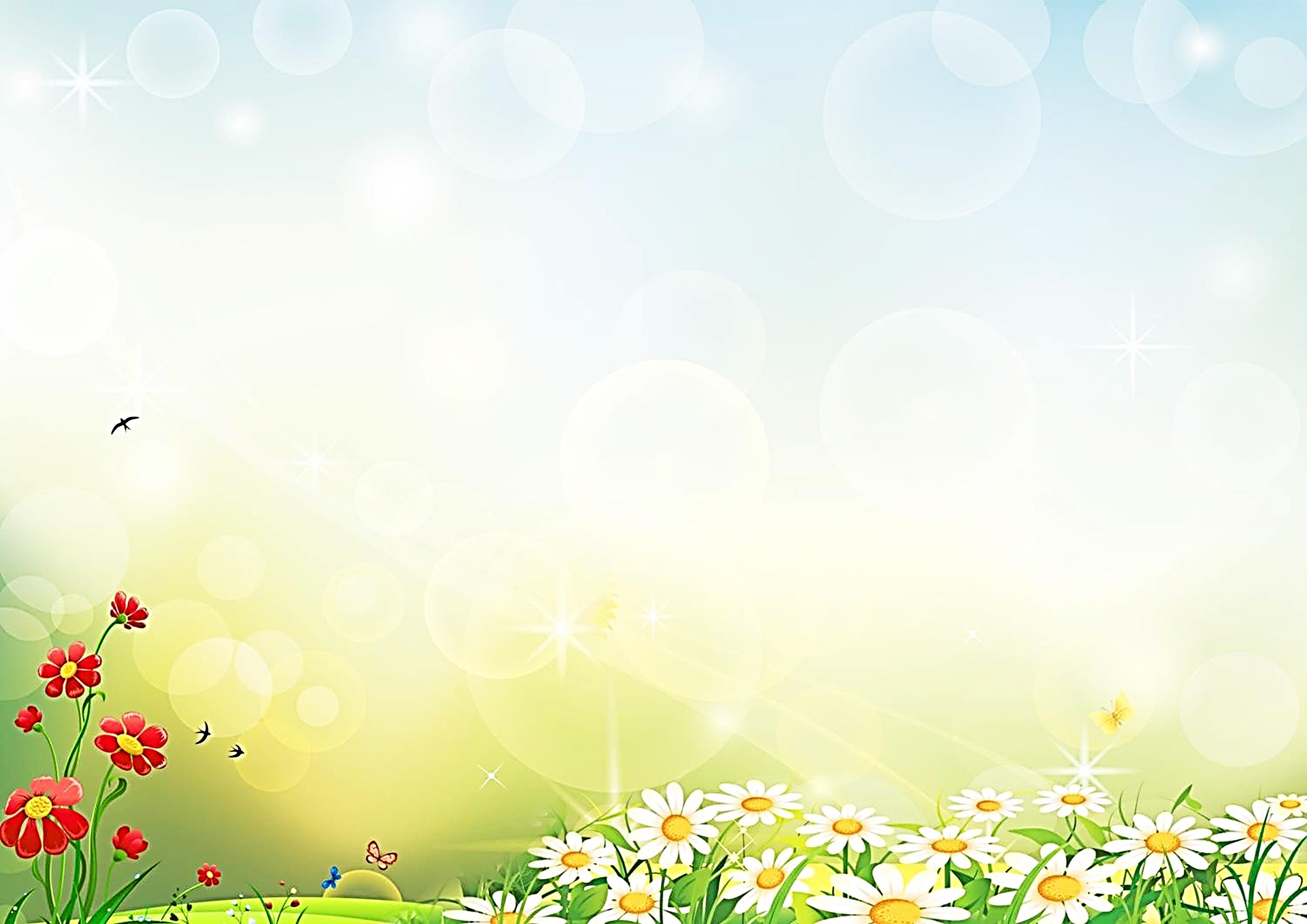 МКДОУ Детский сад «Сказка» г. Игарки
Методическое пособие по развитию речи 
«Спрячь мышку»
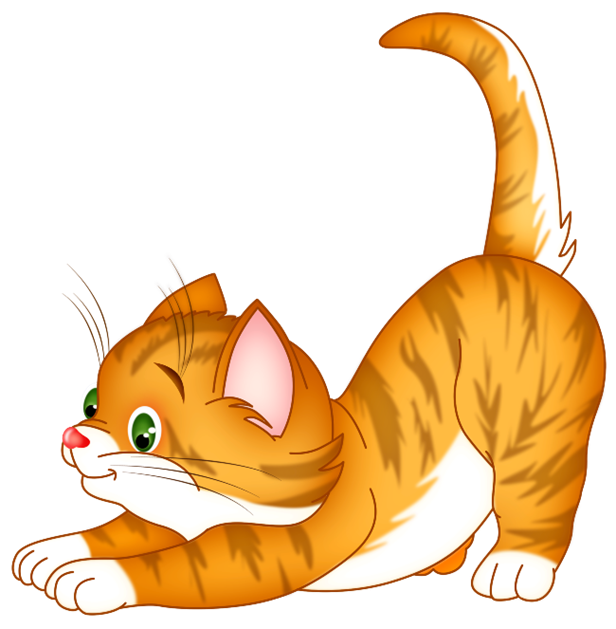 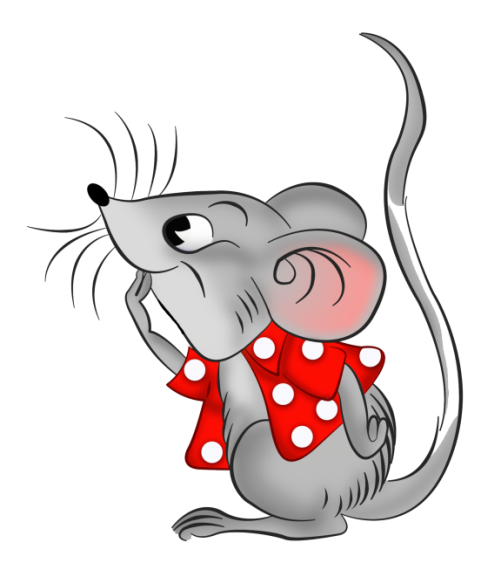 г. Игарка
2021 г.
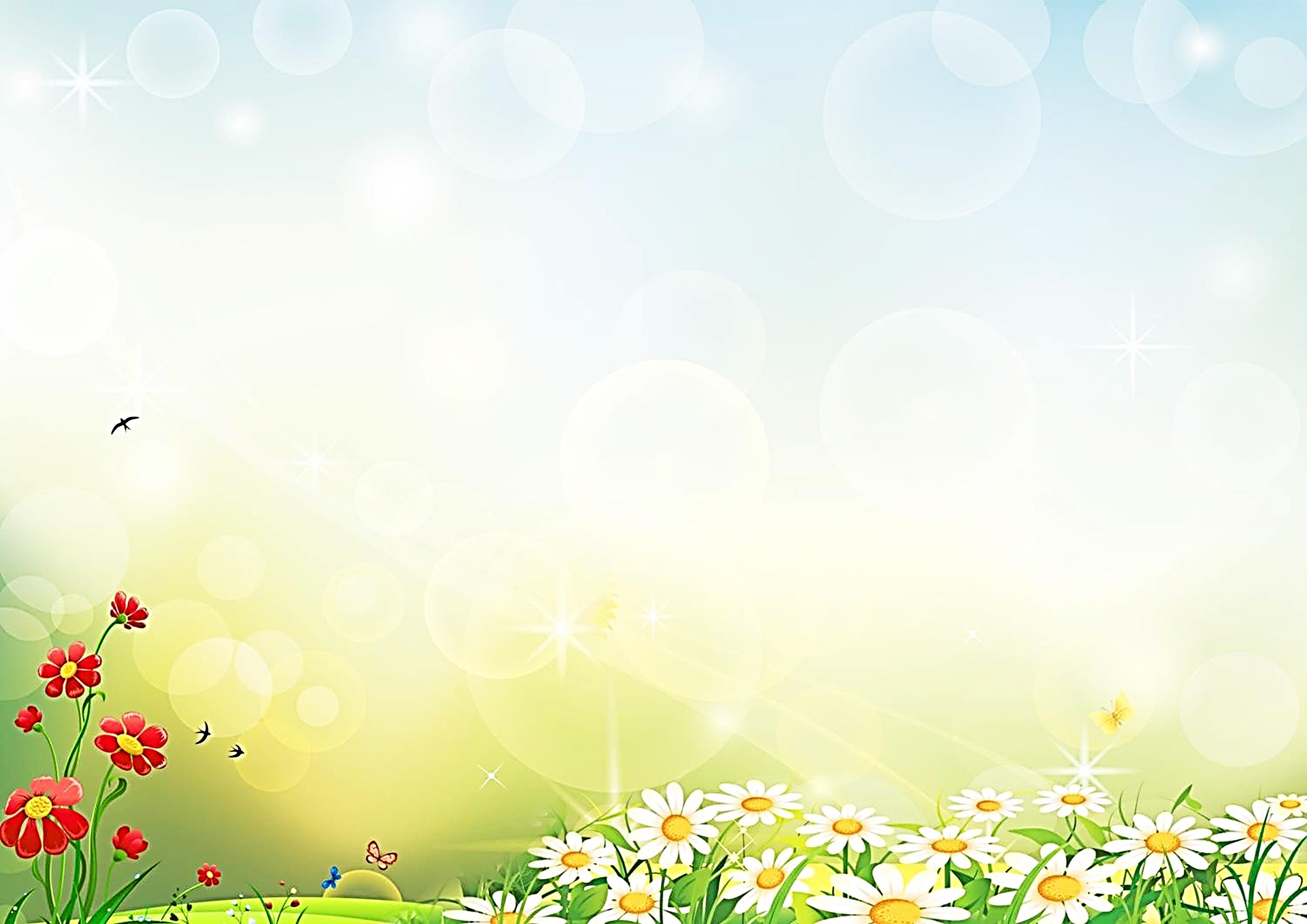 Актуальность
На всех этапах развития дошкольников проблема математического развития занимает одну из центральных мест. Поэтому тему нашей работы считаем актуальной и необходимой, так как математическое развитие младшего дошкольного возраста имеет большую ценность для интенсивного развития ребенка, его познавательных интересов и любознательности.
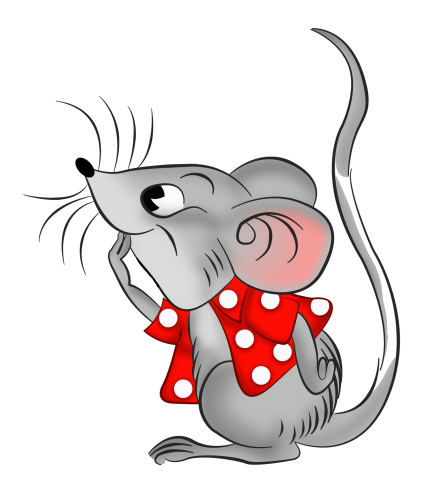 Цель: развитие речи, сенсорного восприятия, обогащения тактильной чувствительности.
Задачи: 
развивать моторику кистей пальцев рук через действие с предметами;
формирование зрительно-моторную координацию на основе действий;
учить различать и называть цвета;
закреплять у детей умение группировать и соотносить однородные предметы по цвету, с помощью операции сравнения;
знакомить с понятиями: «такая», «не такая», «   одинаковые», «разные».
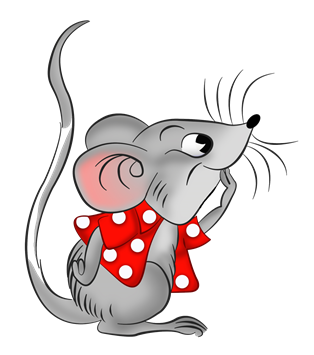 Теоретическая часть
В пособии рассматриваться вопросы организации работы по развитию речи и формированию элементарных математических представлений у детей 2 -3 лет с учетом закономерностей становления и развития их познавательной деятельности и возрастных возможностей. 
В пособии представлены дидактические игры по формированию элементарных математических представлений у детей младшего дошкольного возраста.
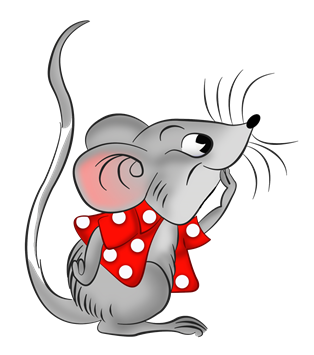 Практическая часть
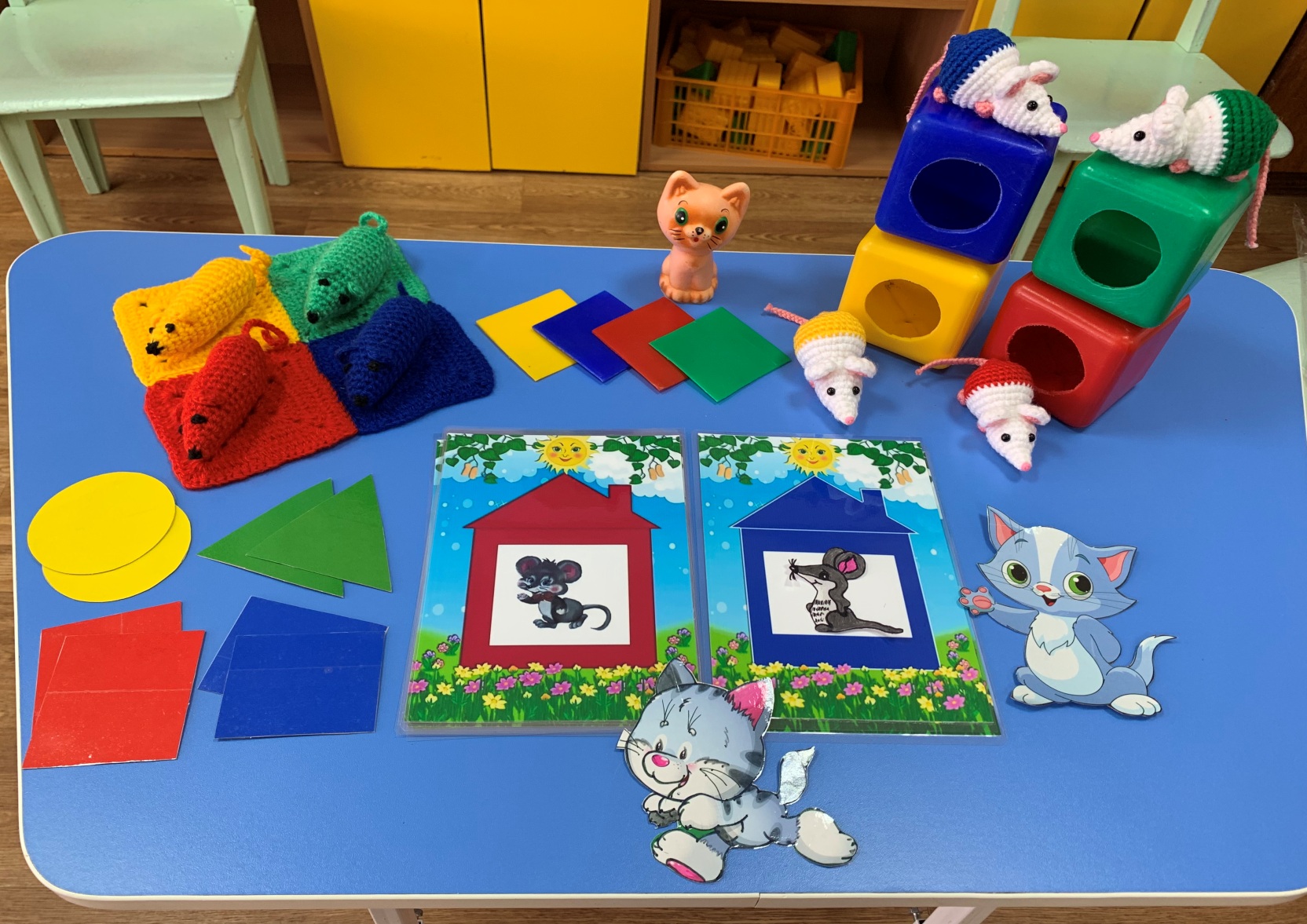 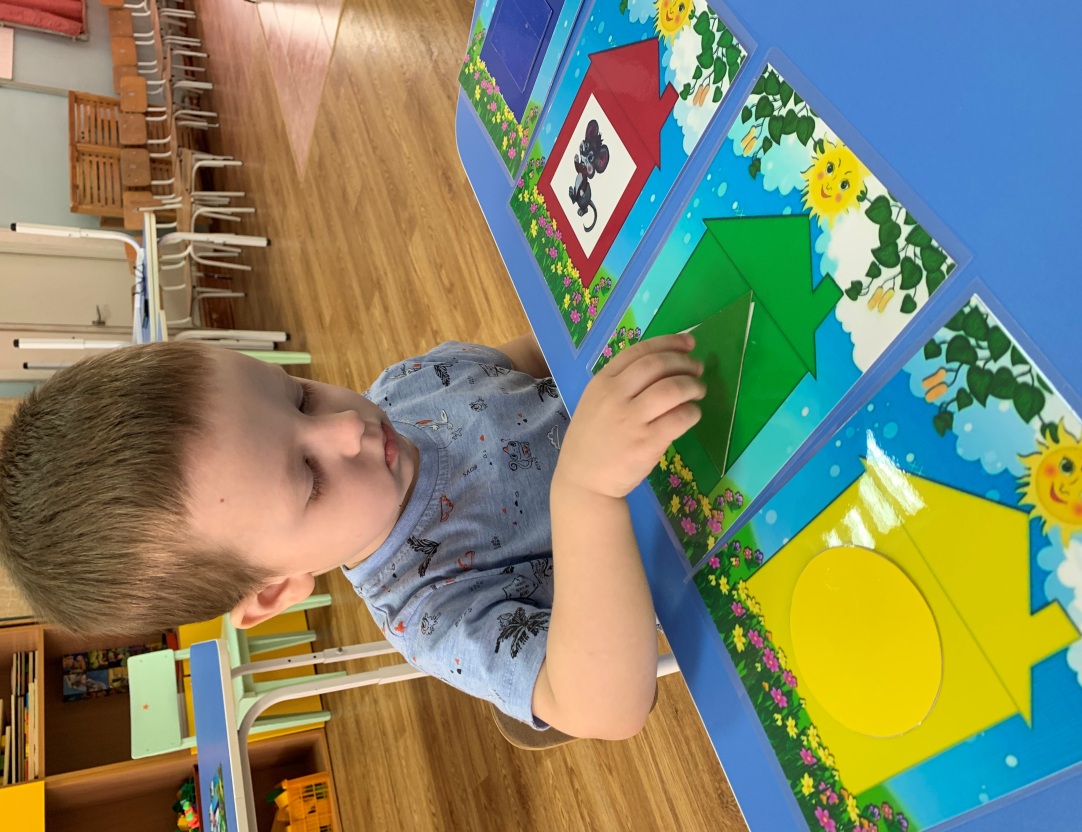 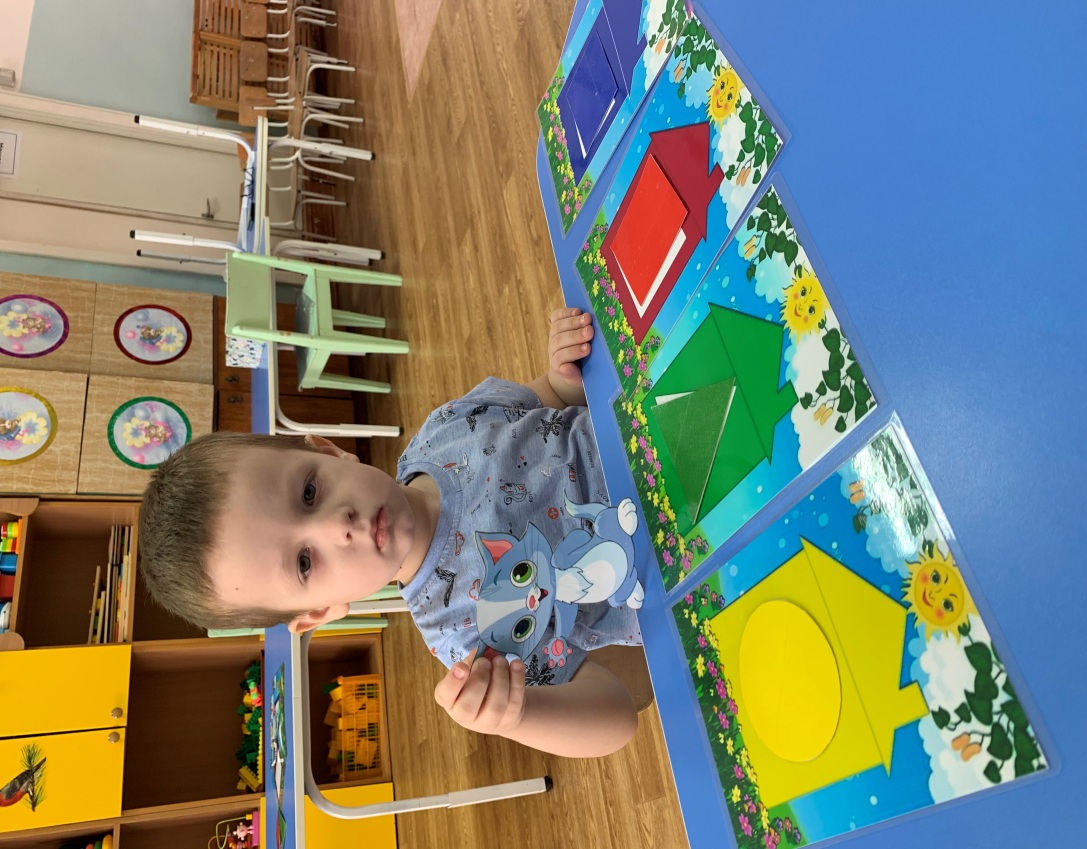 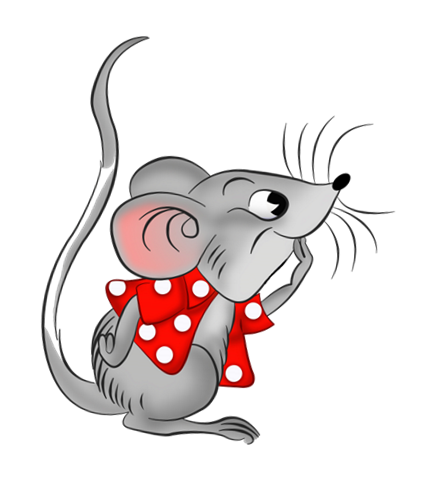 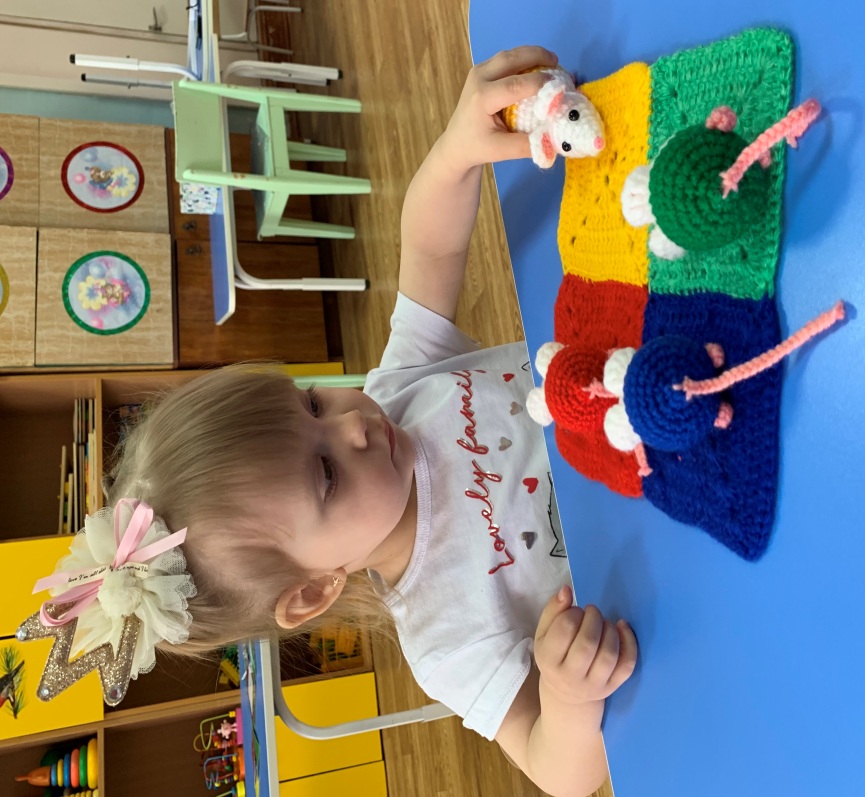 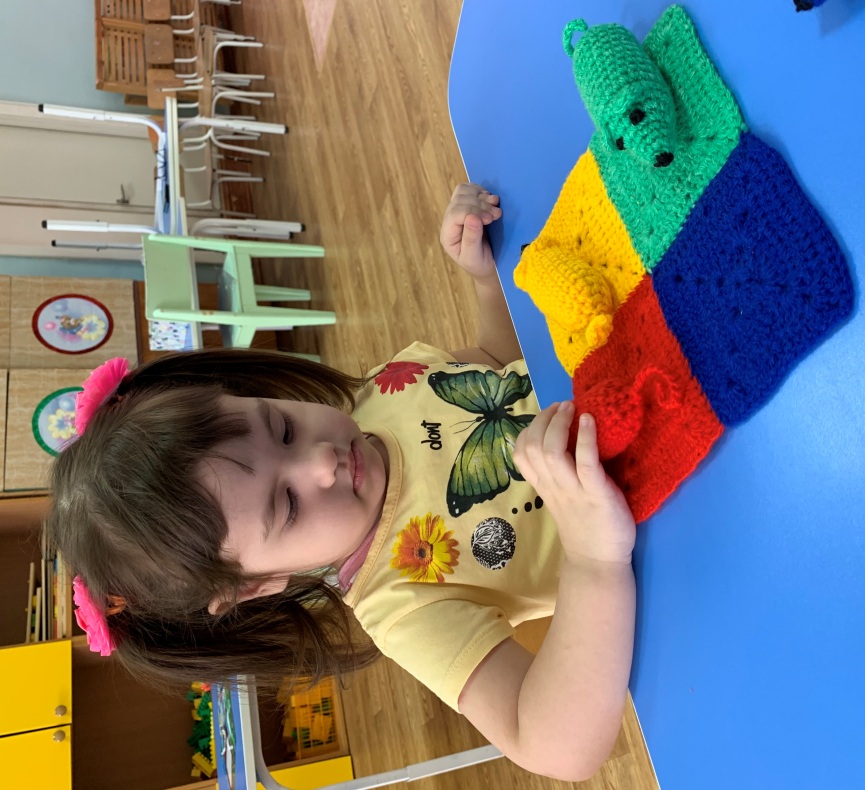 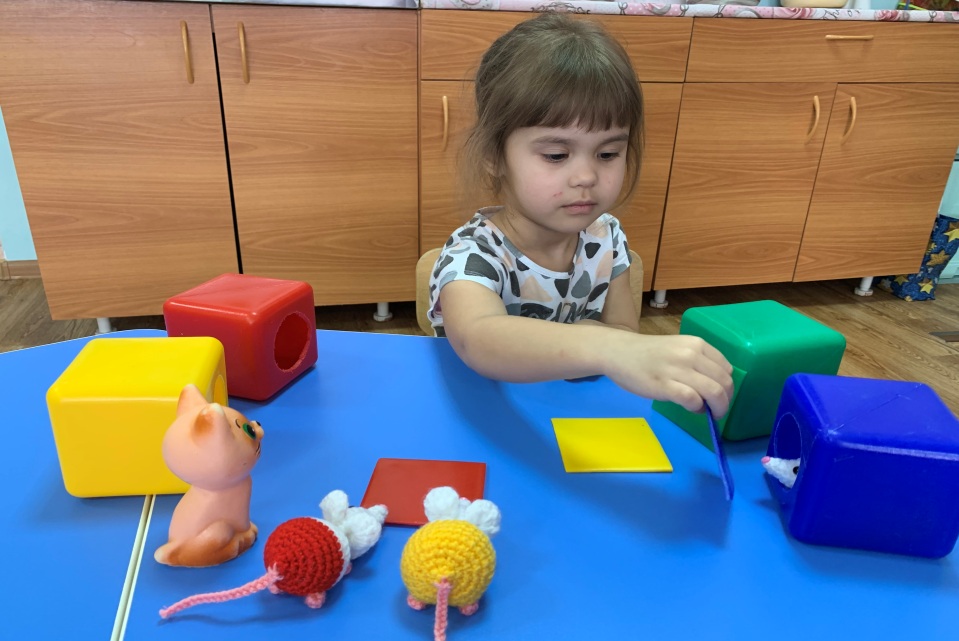 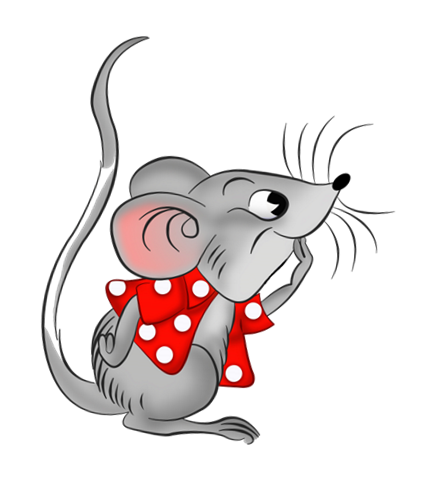 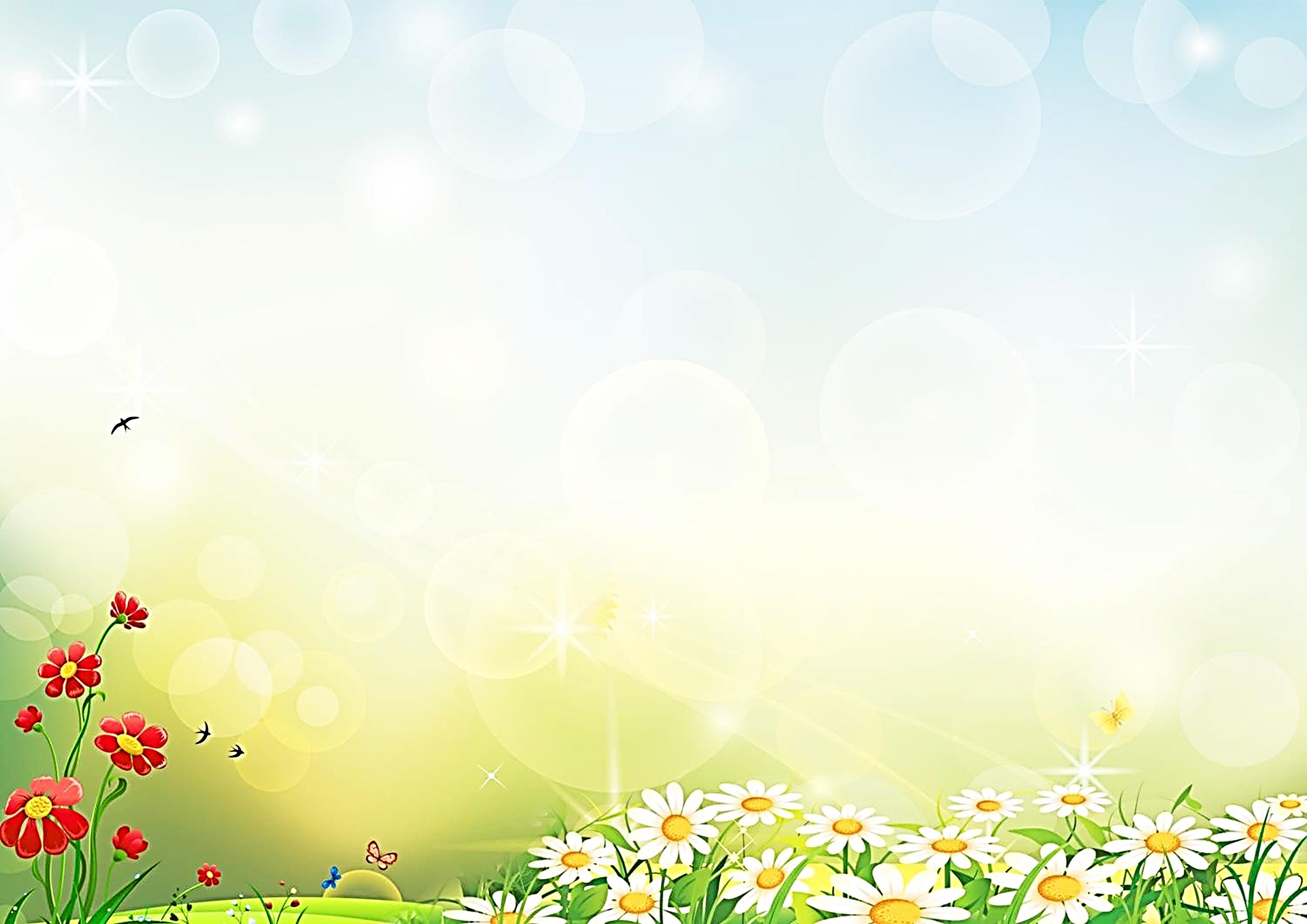 Практическая часть
Дидактические игры 
«Спрячь мышку»
Цель: Развивать представление детей об основных цветах, развитие мелкой моторики рук.
Задачи: 
подобрать дверцу такого цвета, как домик;
закреплять умение различать и называть основные цвета;
развивать мелкую моторику рук, тактильные ощущения;
воспитывать самостоятельность в достижении результата.
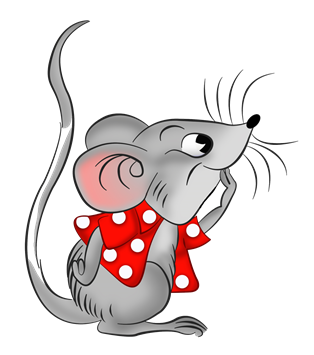 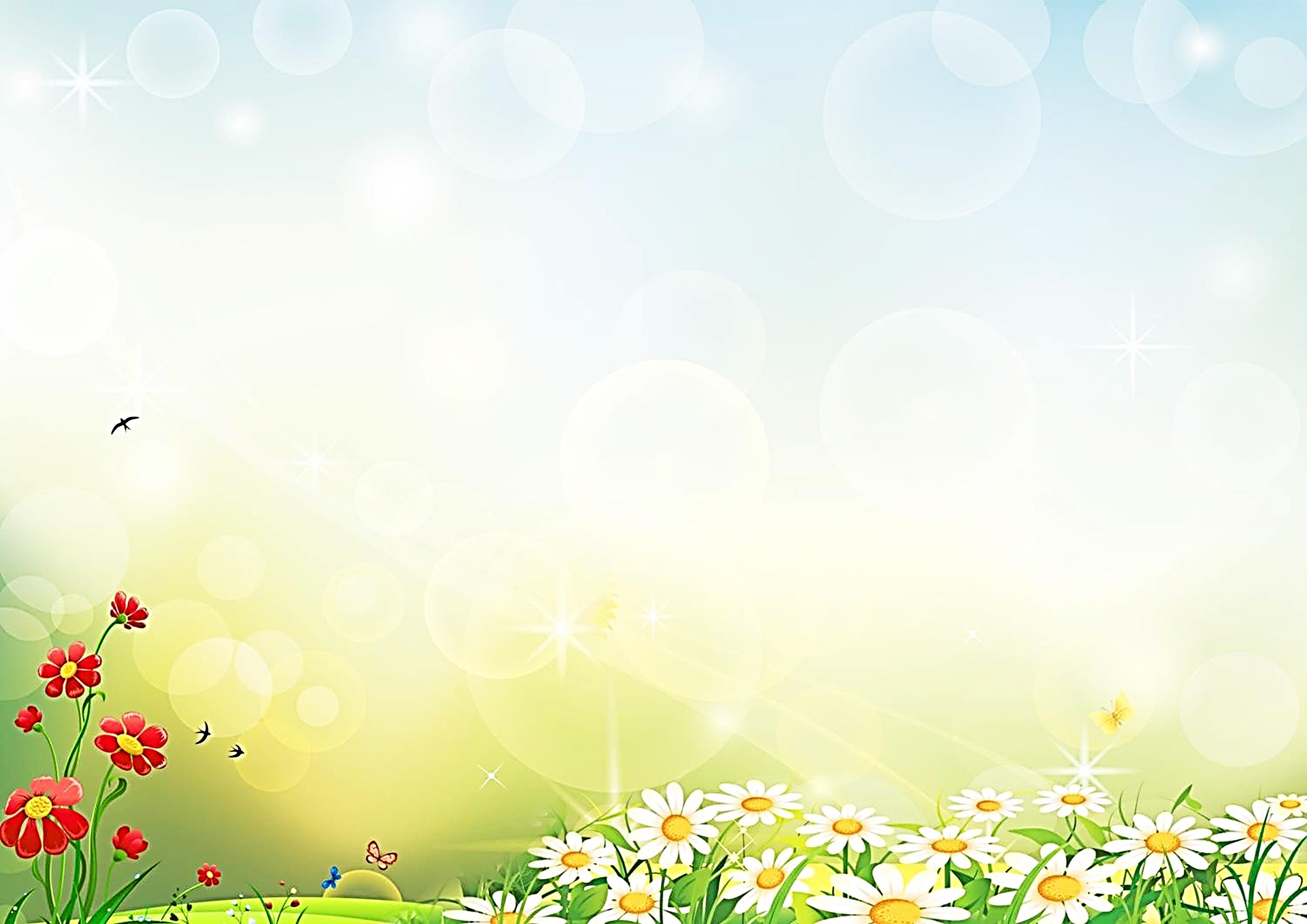 «Подбери к домику окошки»
Цель: 
Учить детей соотносить предметы по форме и цвету одновременно (а также можно усложнить задачу и подобрать цветные окошки такой же формы);
Продолжать закреплять знания основных цветов (красный, синий, желтый, зеленый);
Продолжать закреплять знания о геометрических фигурах (круг, квадрат, прямоугольник, треугольник);
Задачи:
развивать мелкую моторику рук, логическое мышление, память;
воспитывать усидчивость;
прививать умение работать в коллективе;
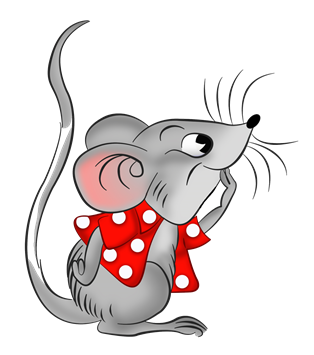 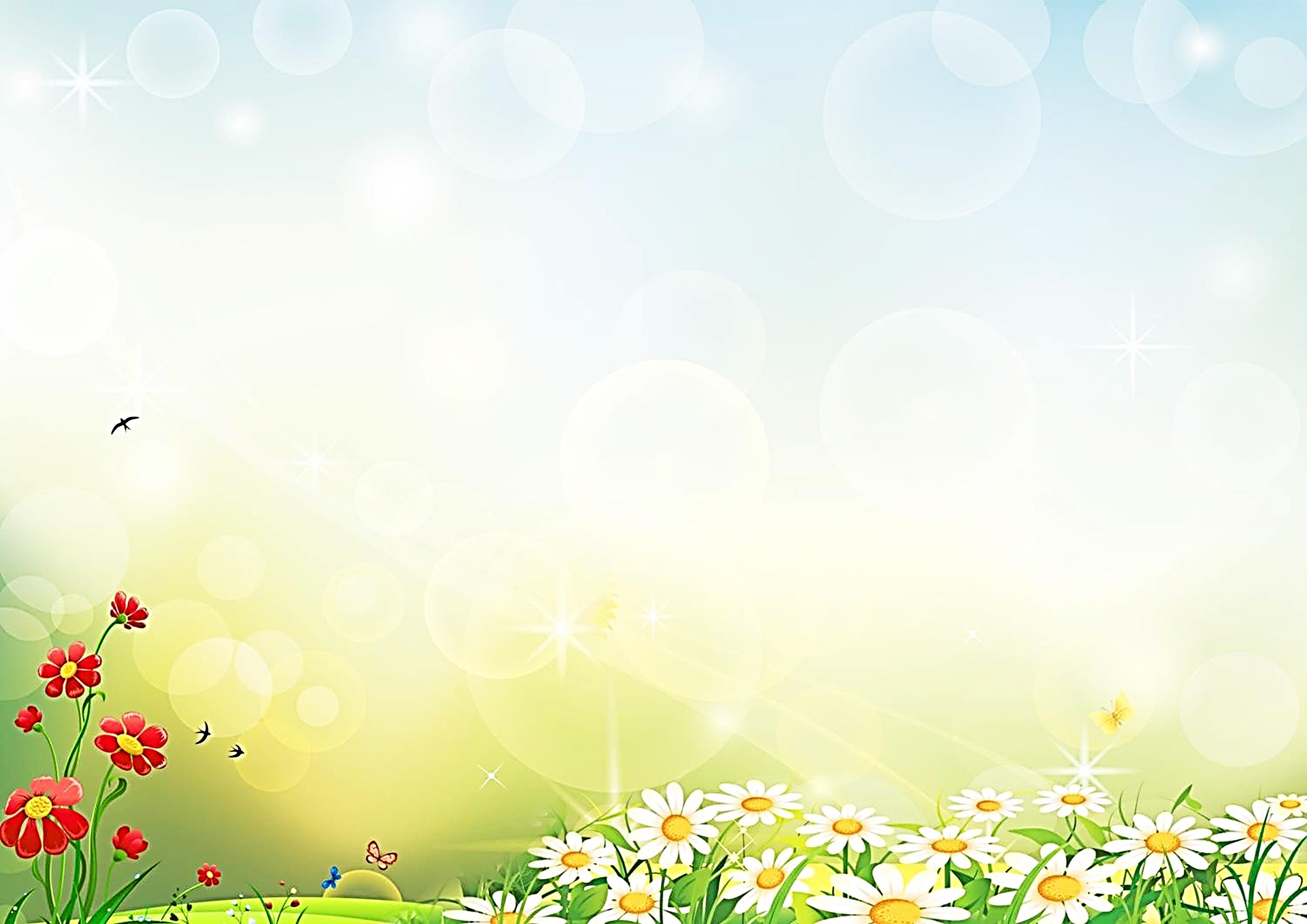 «Спрячь мышку»
Цель: создать у детей радостное настроение желание участвовать в игре.
Задачи: 
формировать представление о цвете, умение называть и соотносить предметы. 
формировать навыки выполнения задания.
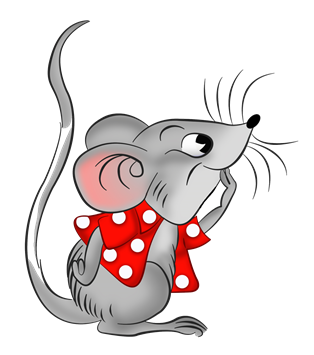 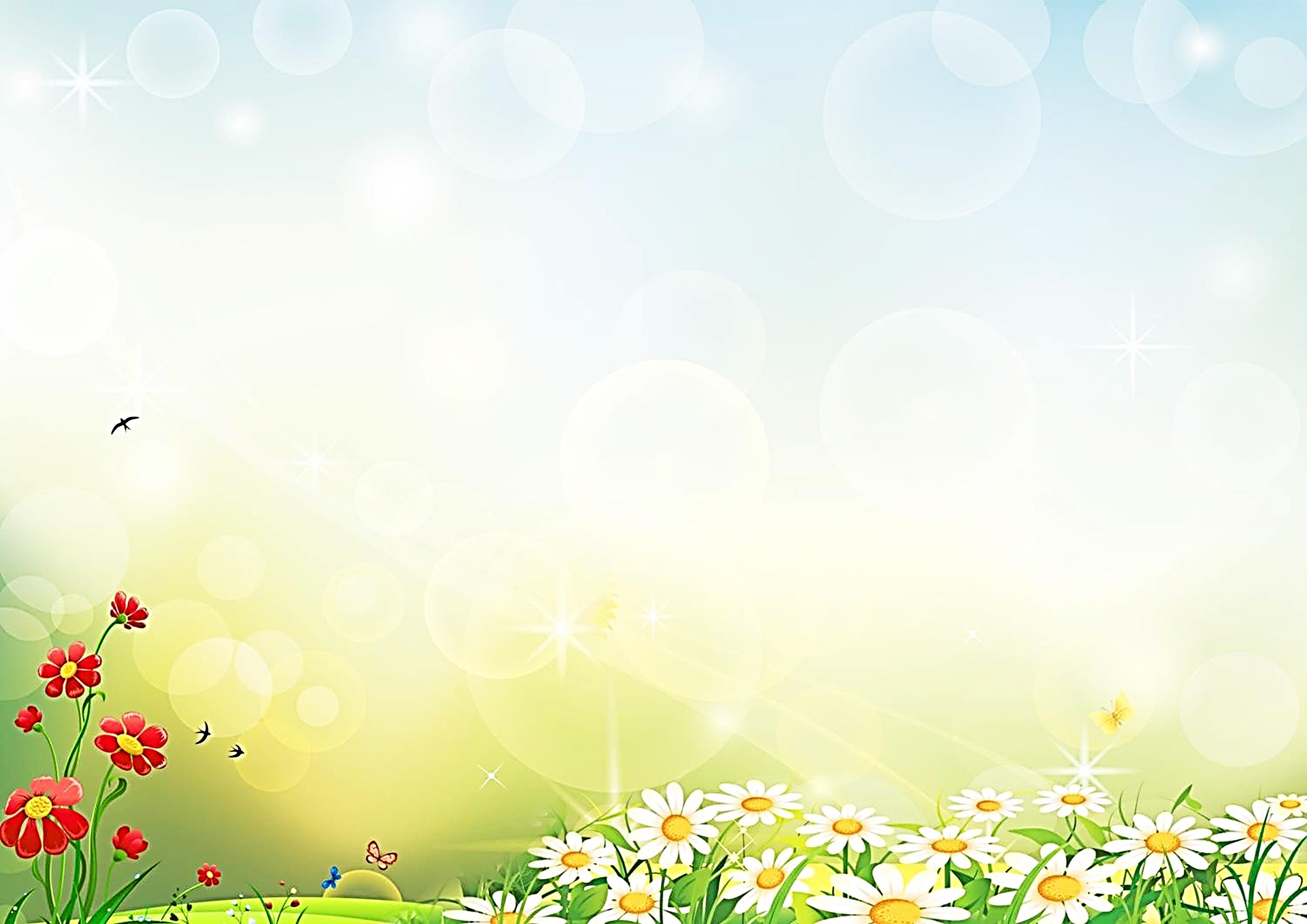 Заключение
В ходе использования методического пособия «Спрячь мышку», были сделаны следующие выводы:
В процессе практической деятельности было установлено, что дидактические игры с методическим пособием «Спрячь мышку», является эффективным средством развития речи, математического воспитания детей раннего младшего дошкольного возраста и способствует развивающей предметно – пространственной среды в группе.
Игра доставляет детям много радости и содействует их всестороннему развитию. У дошкольников развивается интерес к игровой деятельности, сознательное, ответственное отношение к ней. 
Отличалось положительная реакция и эмоциональный отклик детей.
Спасибо за внимание!
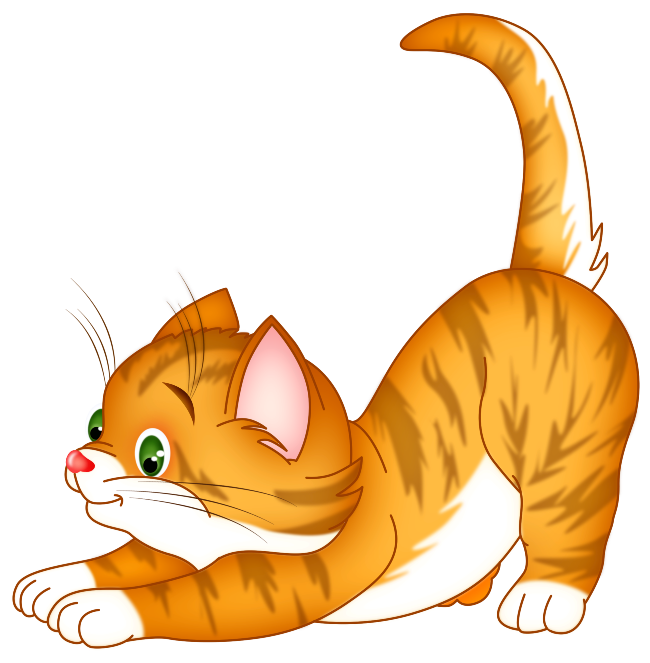 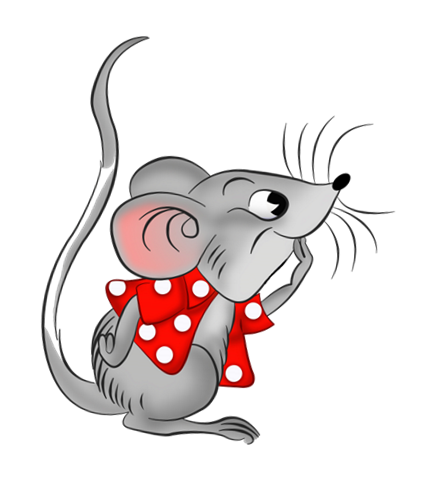